AUSTRALIAN BATTERY RECYCLING INITIATIVE
Who we are and what we do
Our members
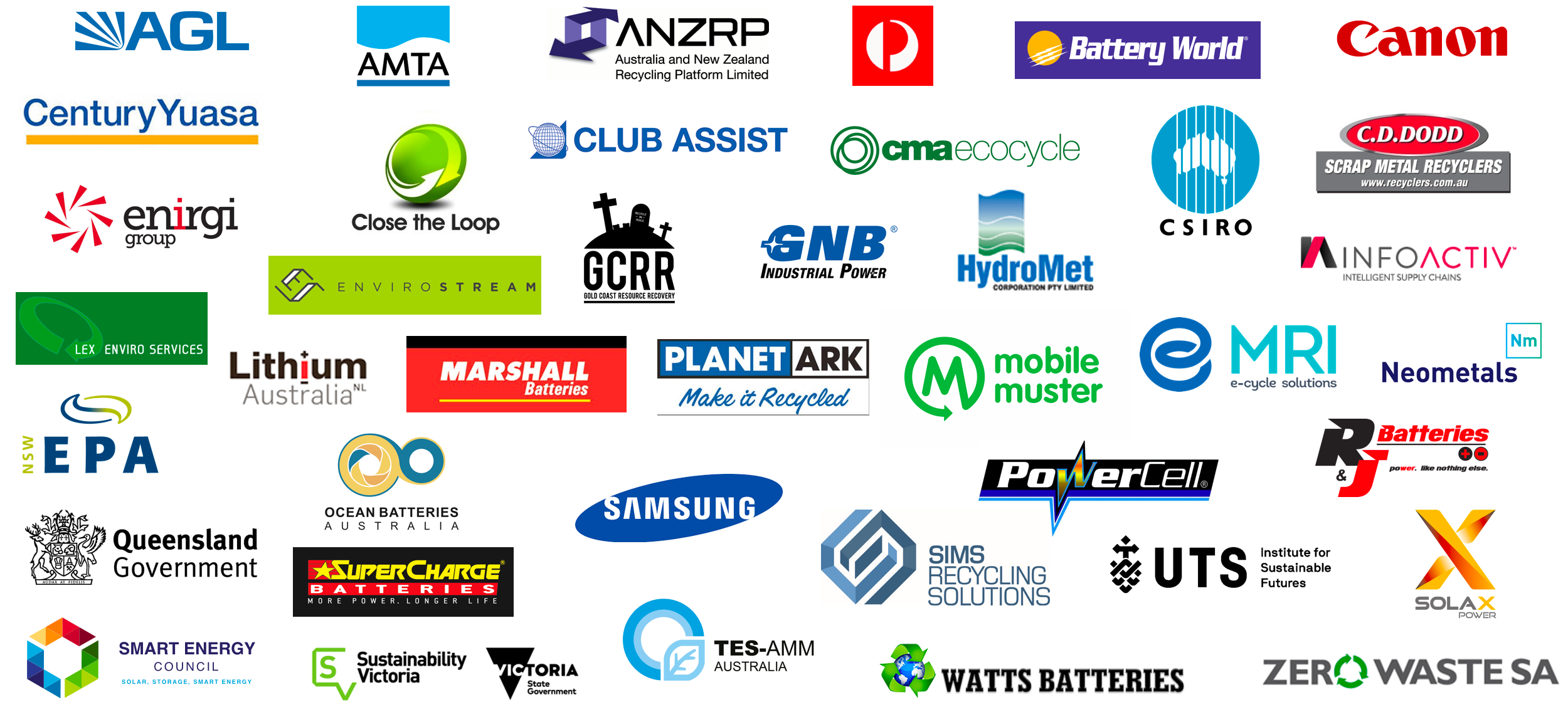 ABRI vision is to facilitate a circular economy
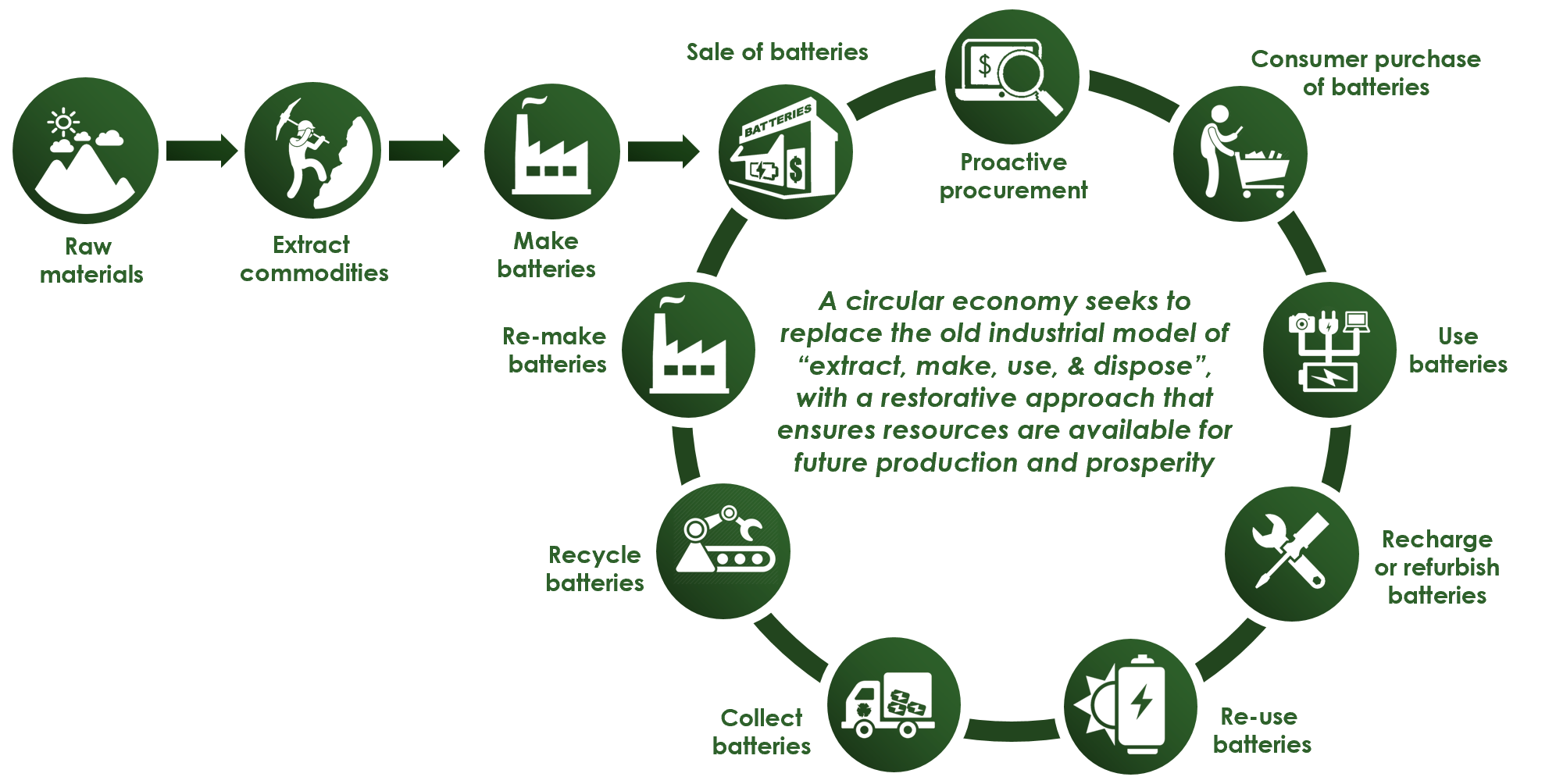 Providing research, advocacy, education, stakeholder engagement & leadership in the battery knowledge base
ABRI is the first point of call for information on battery stewardship & recycling
Batteries by the numbers
We recycle 90% of lead acid batteries
Lead acid batteries provide a stellar example of a circular economy
In 2012-13, an estimated 400 million
handheld batteries, weighing 17,500 tonnes, were sold into the Australian market
14,700 tonnes reached their end-of-life that year
We only recycled 2.7 % of them
(SRU, 2014)
Collection rate in Australia is one of the lowest in the world
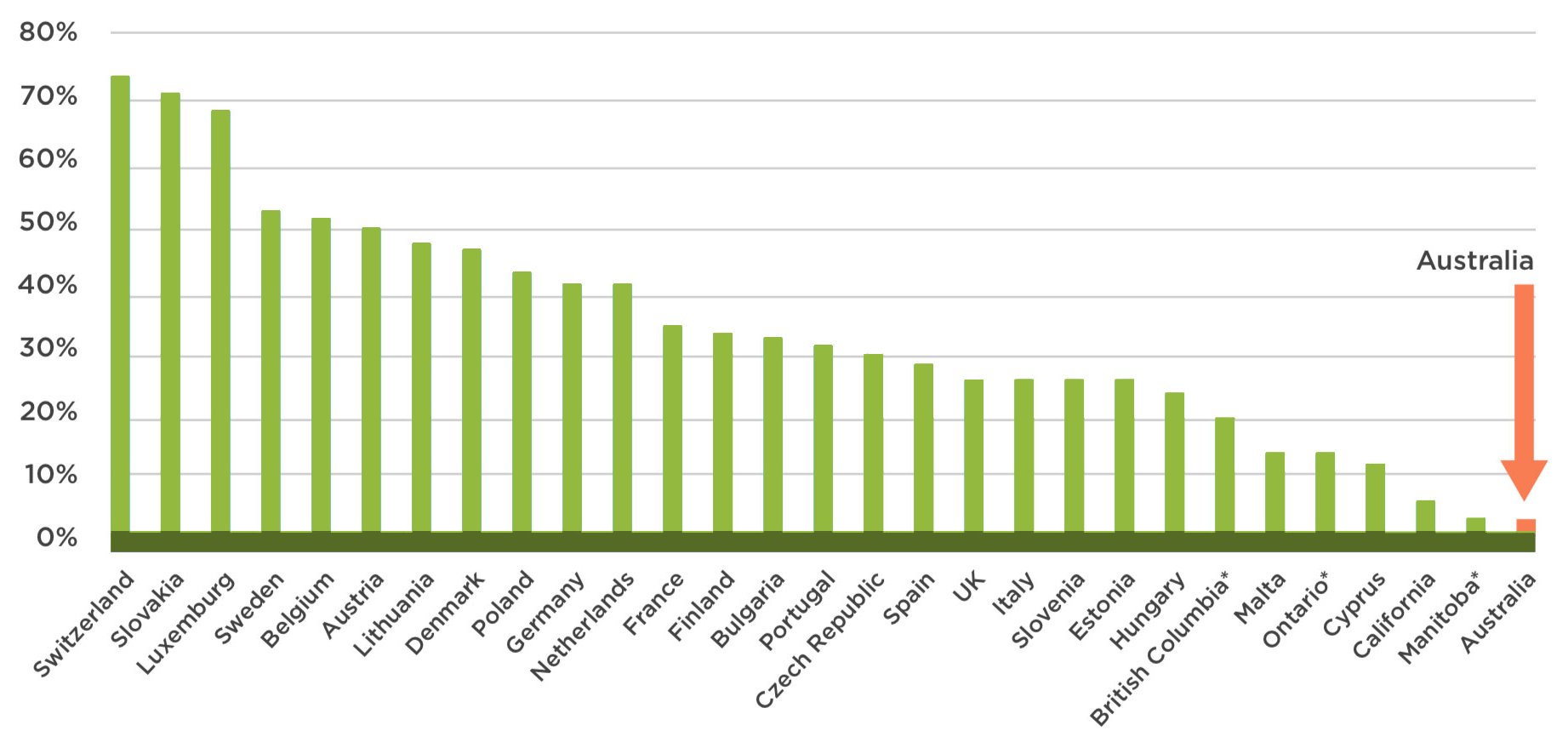 (Lewis, H, 2016)
BATTERIES ARE A RAPIDLY EXPANDING WASTE STREAMBy 2036 we will be wasting 136,000 tonnes of handheld batteries annually
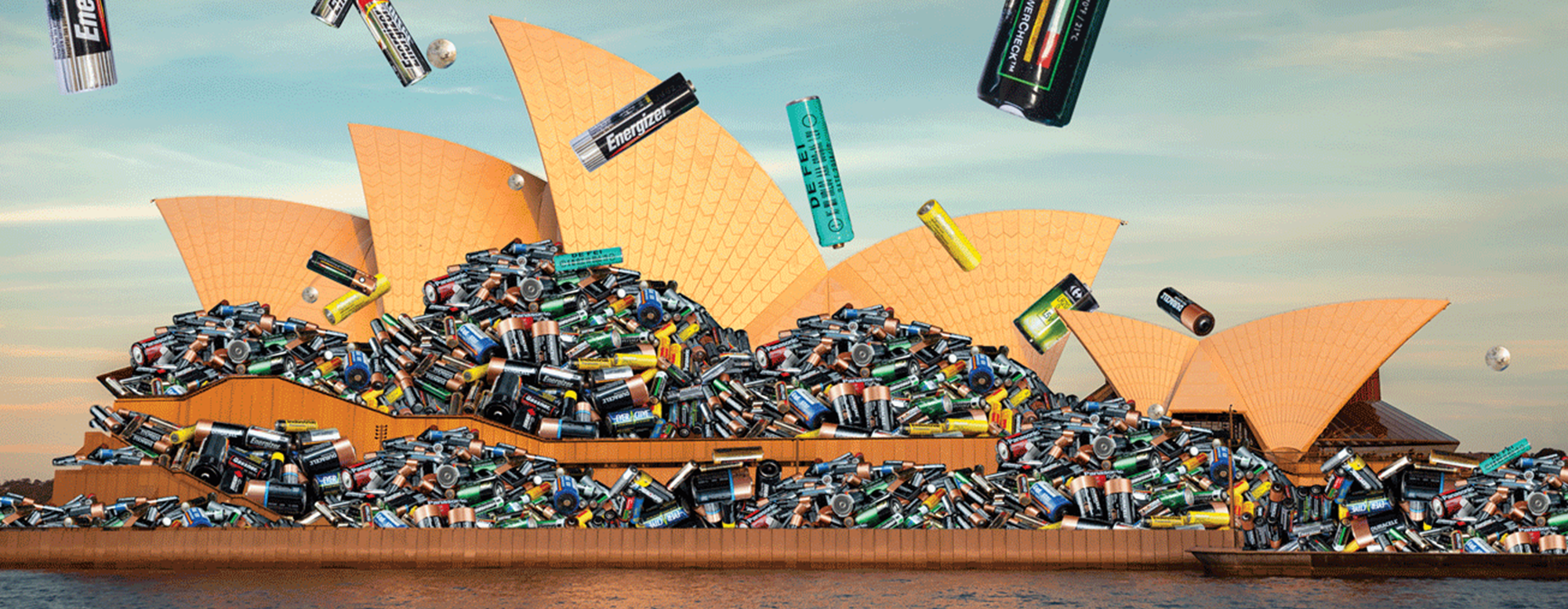 136,000 tonnes is about the weight of the opera house
ABRI and our members are leading the way
By creating sustainable battery stewardship solutions for all battery chemistries
Our objectives
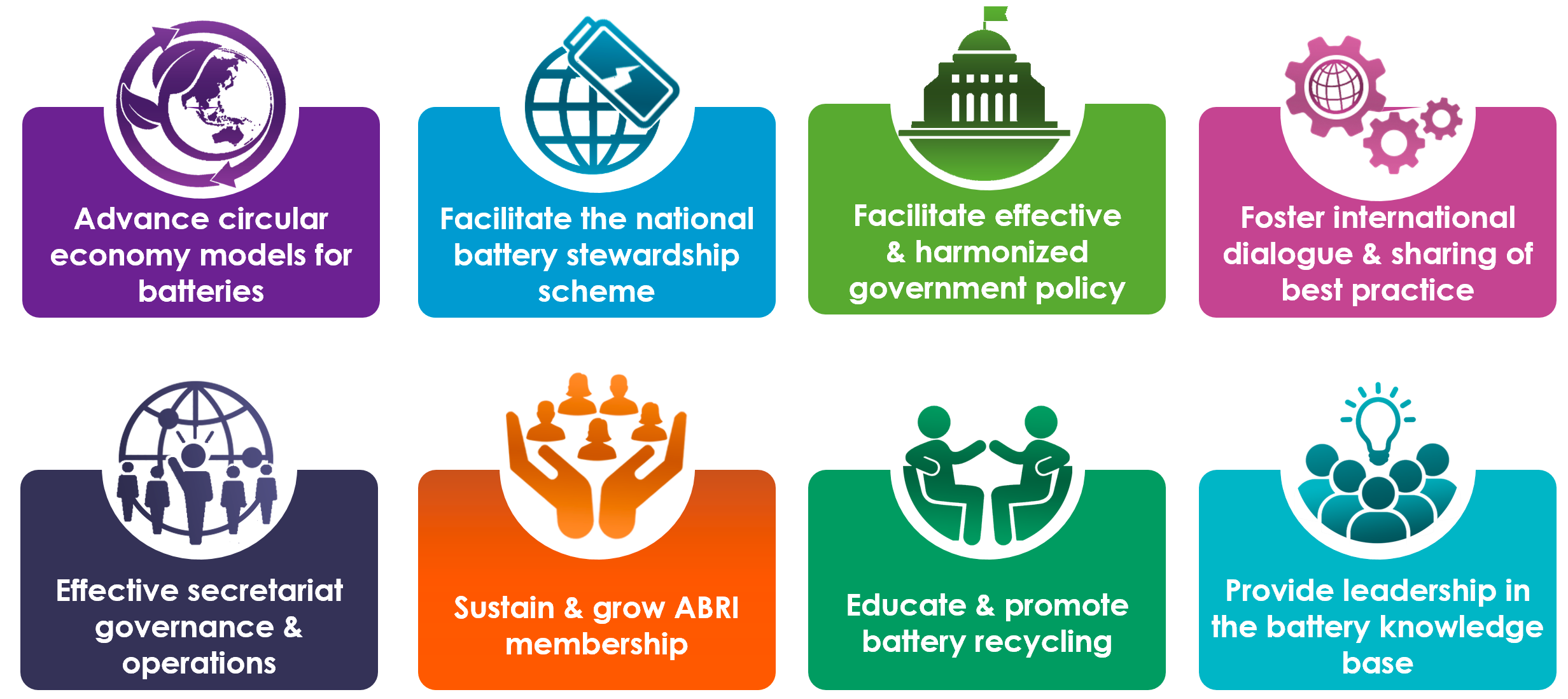 Leading the knowledge base
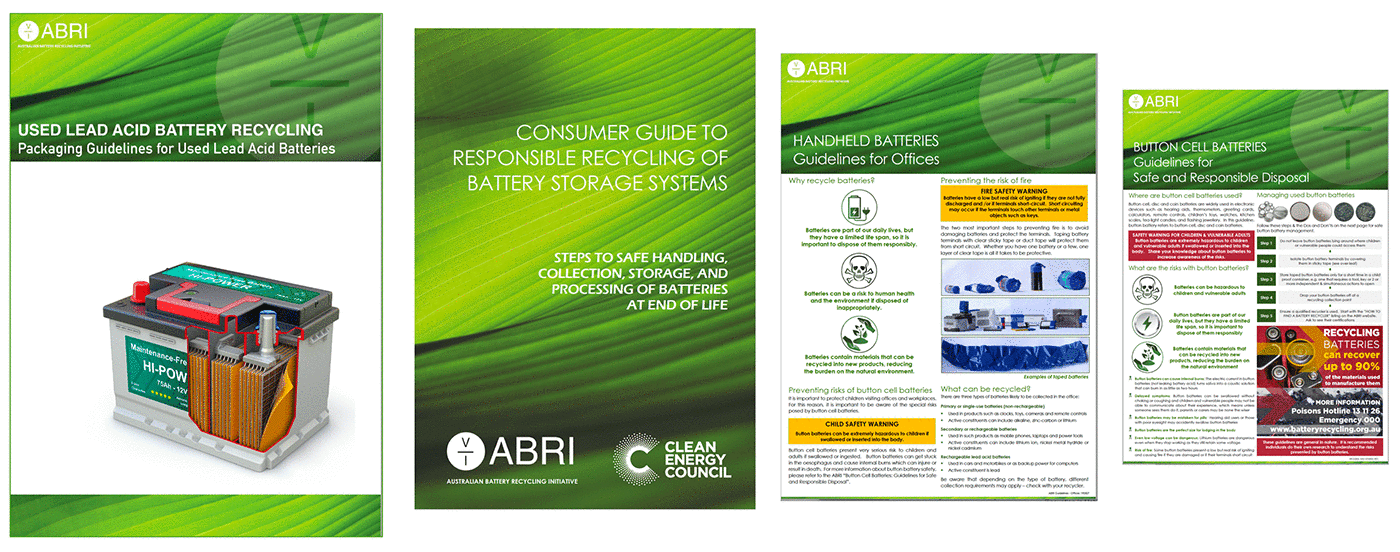 Educating industry, government and the wider community about battery recycling, best practice, stewardship and circular economy
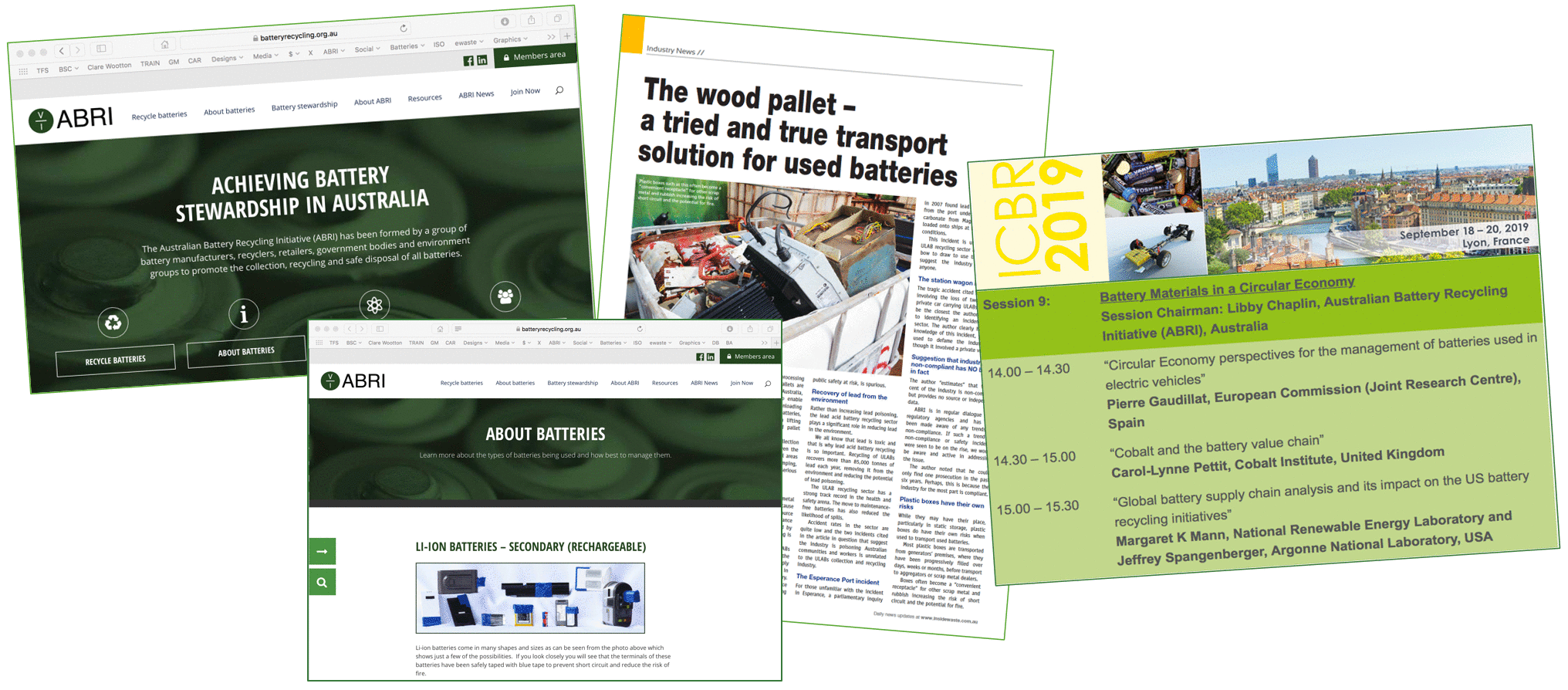 Showcasing member capabilities
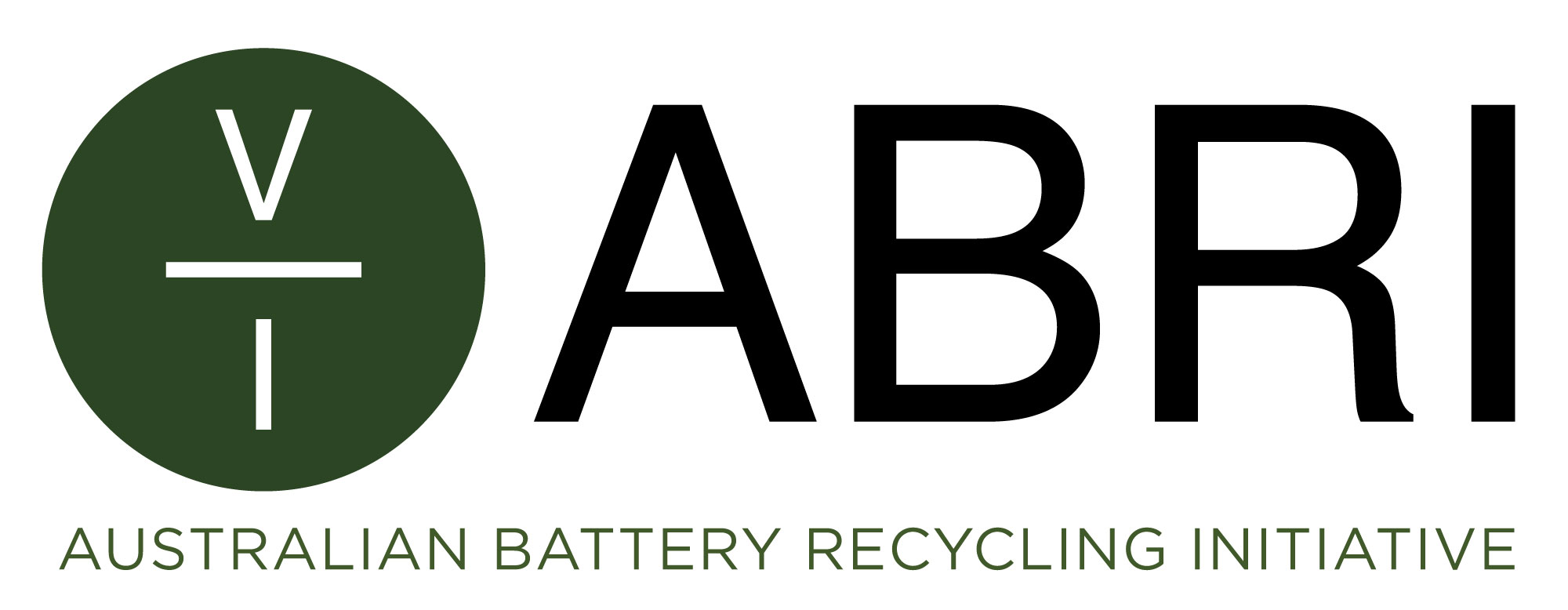 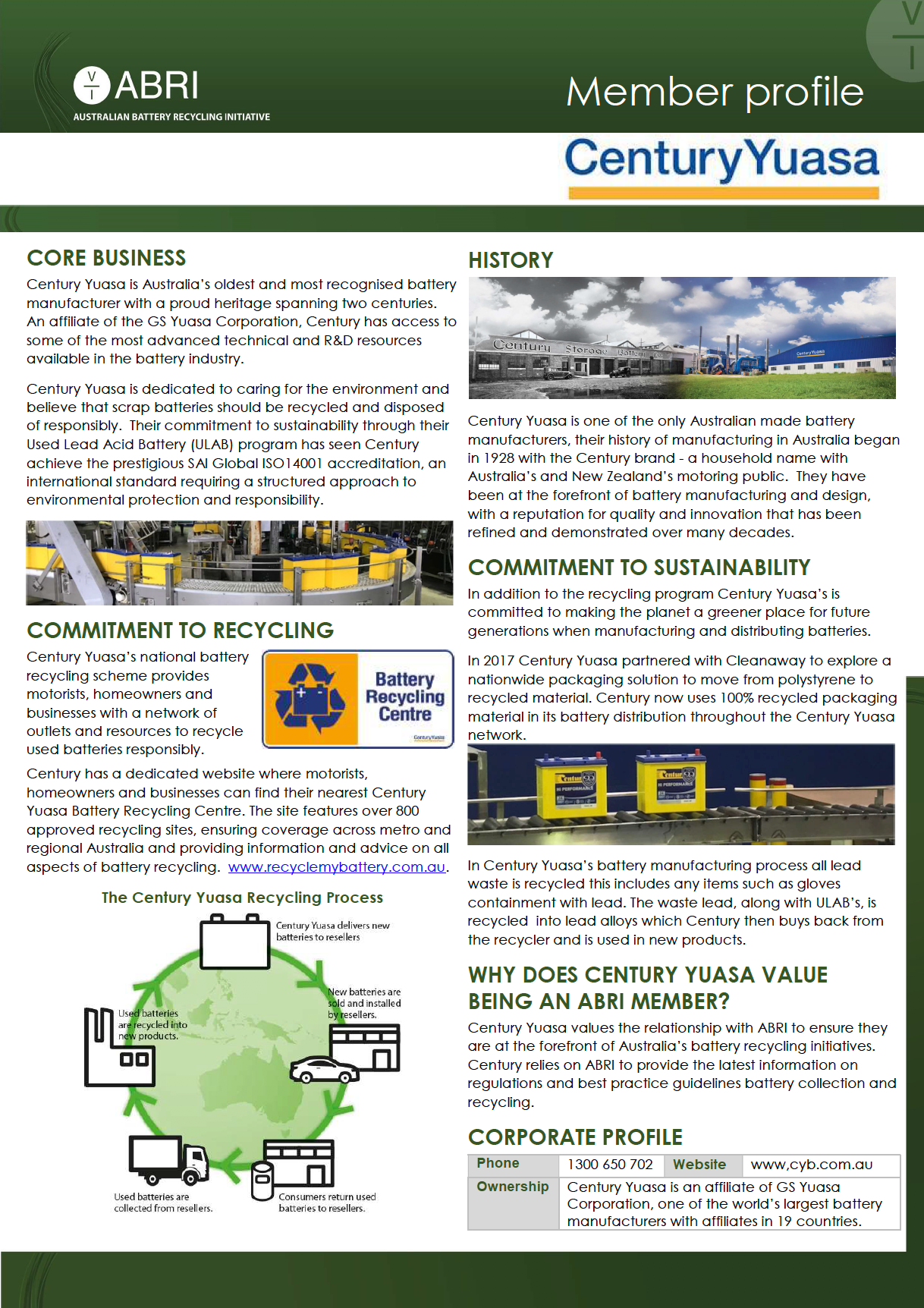 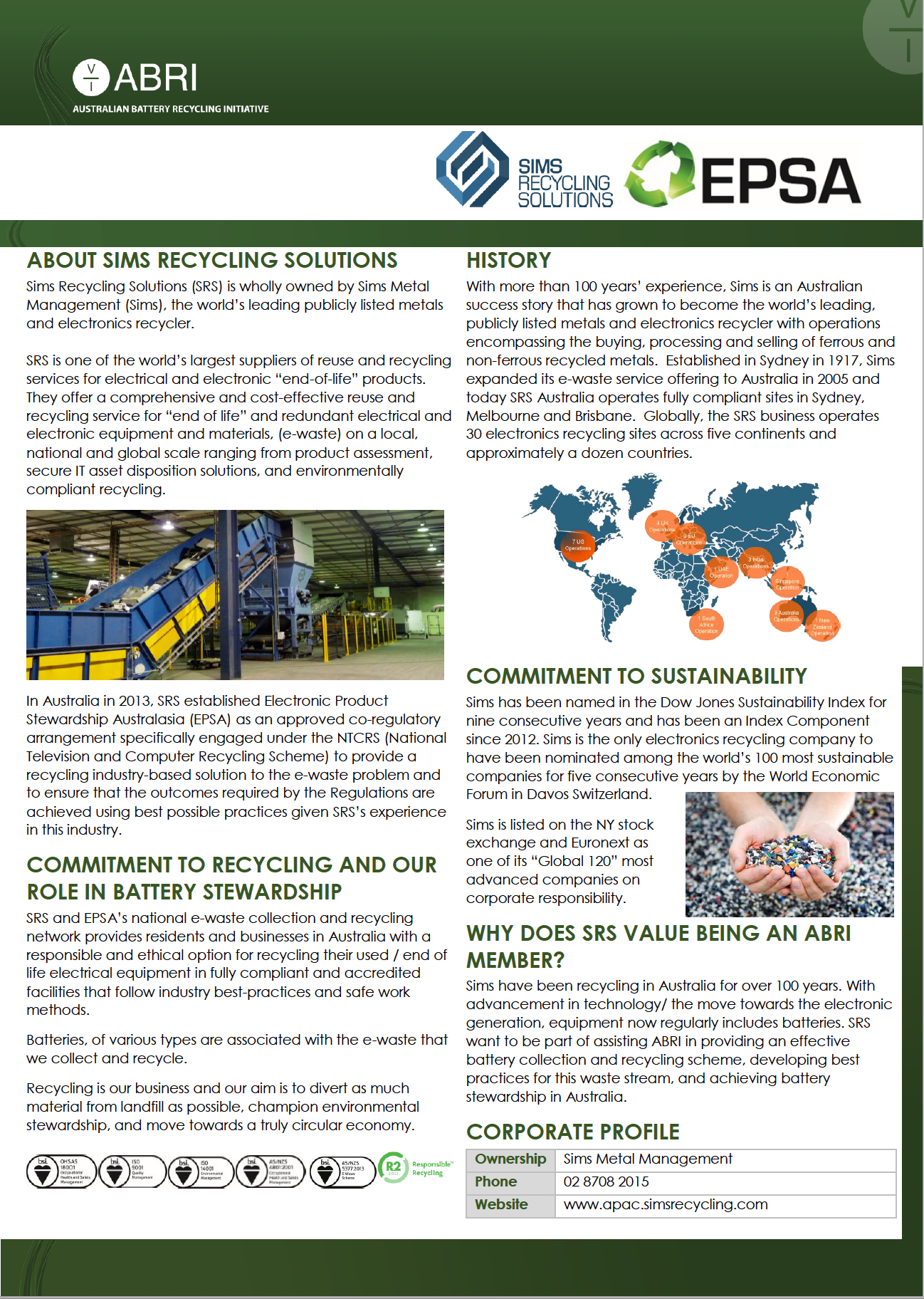 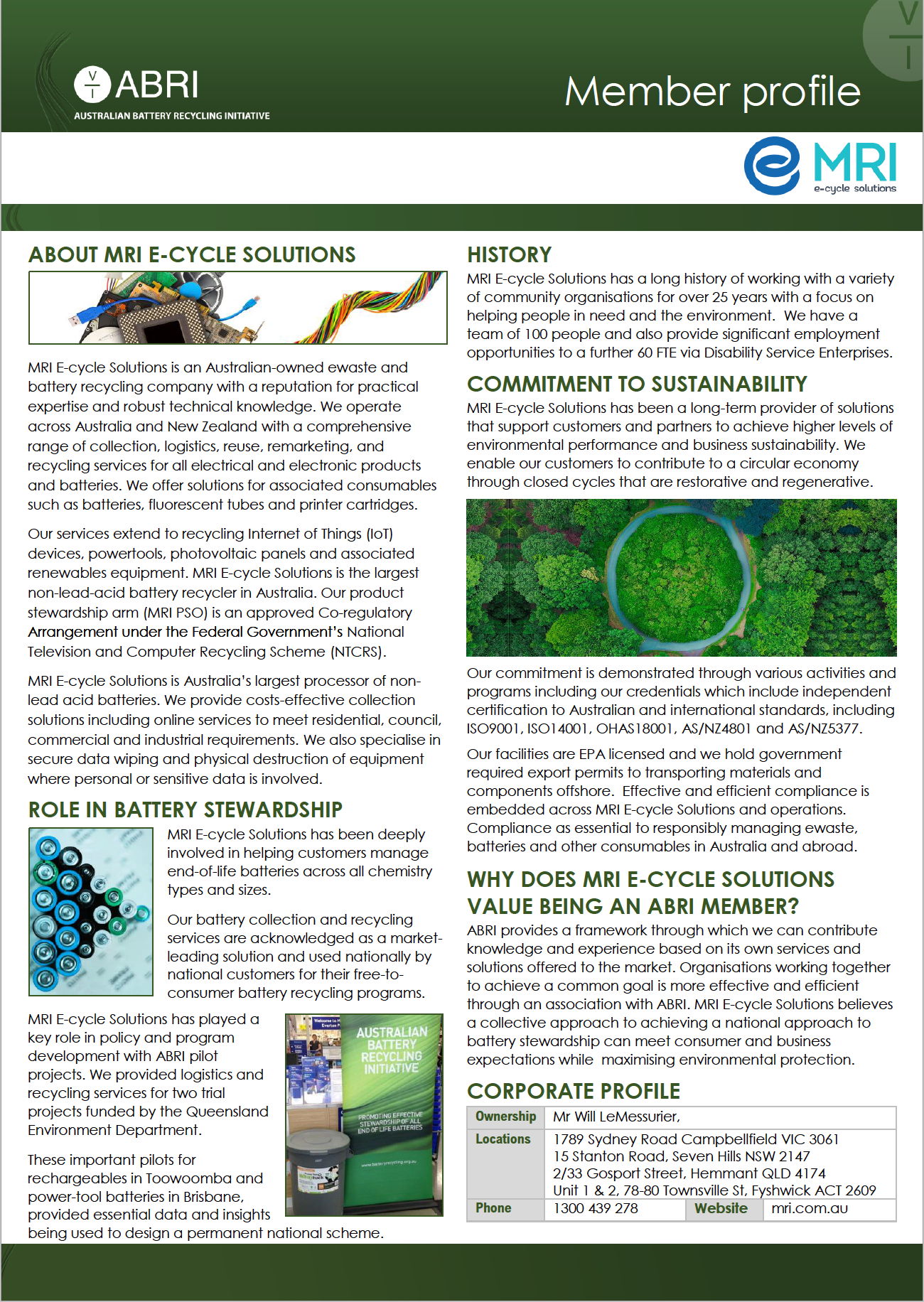 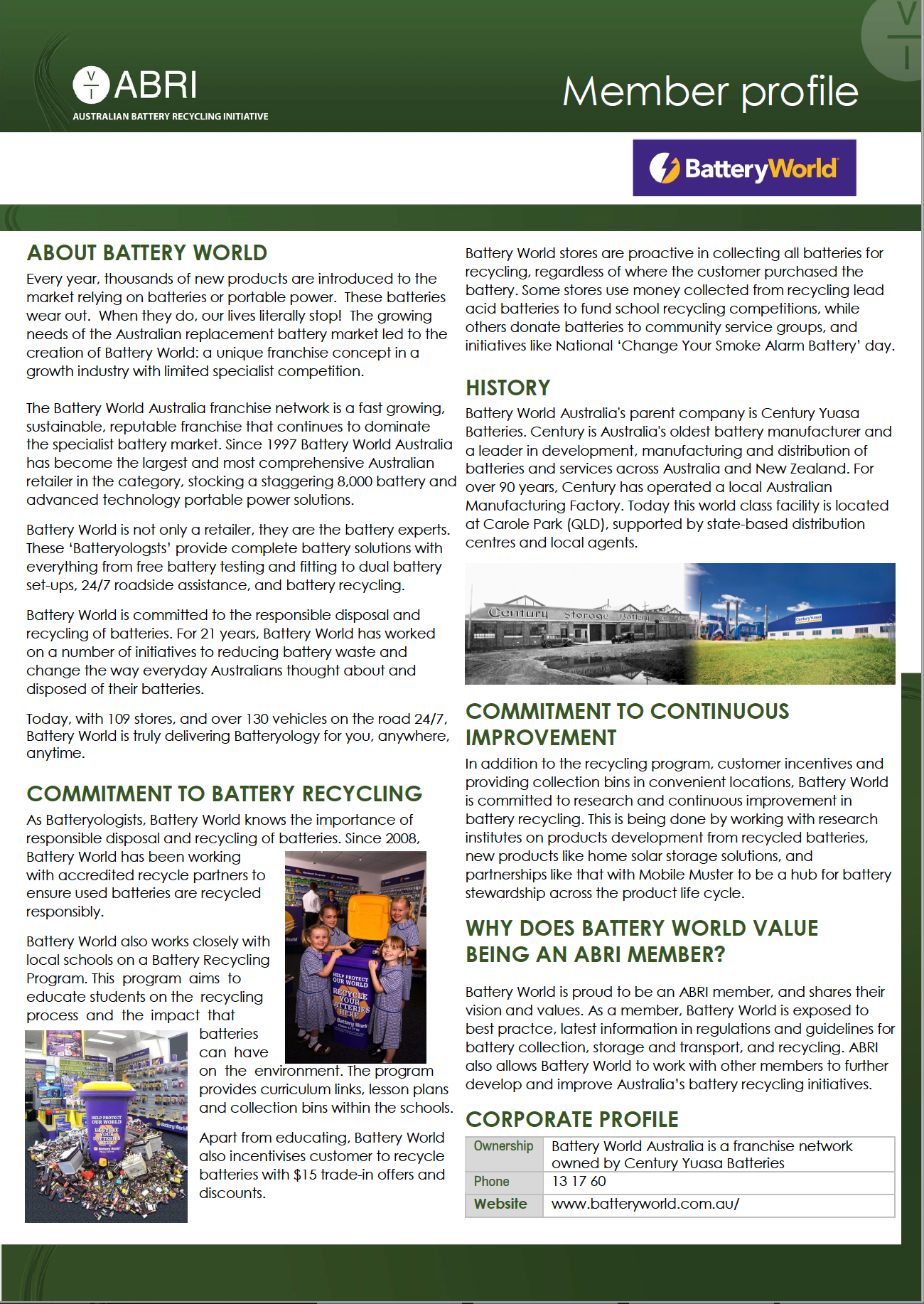 Our value is in our membership

Members are invited to create Member Profiles 
to showcase their expertise & services
Available for download at the ABRI website
Support for battery stewardship
ABRI conducts trials and facilitates research to understand the market and the on the ground realities for increasing collection rates
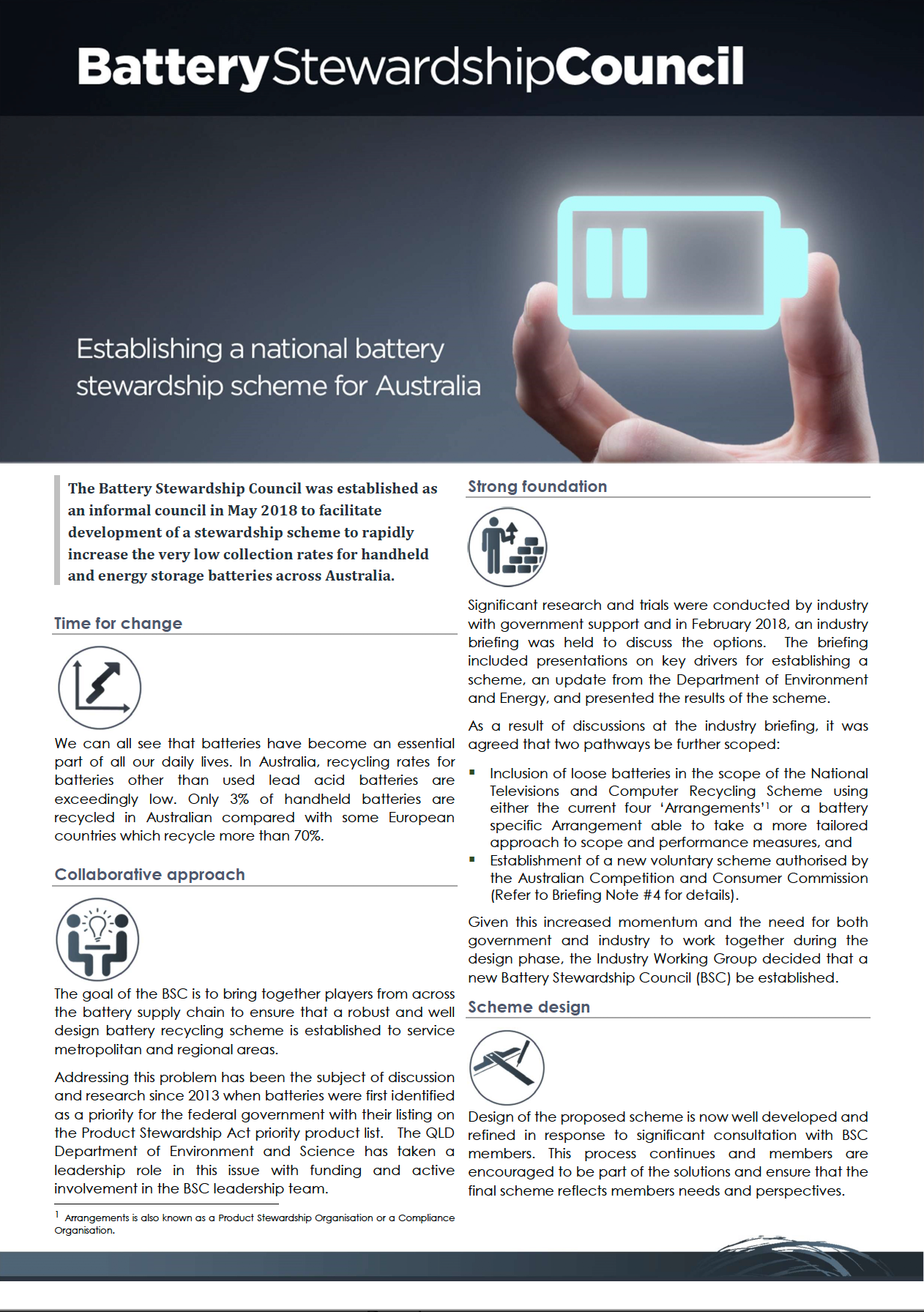 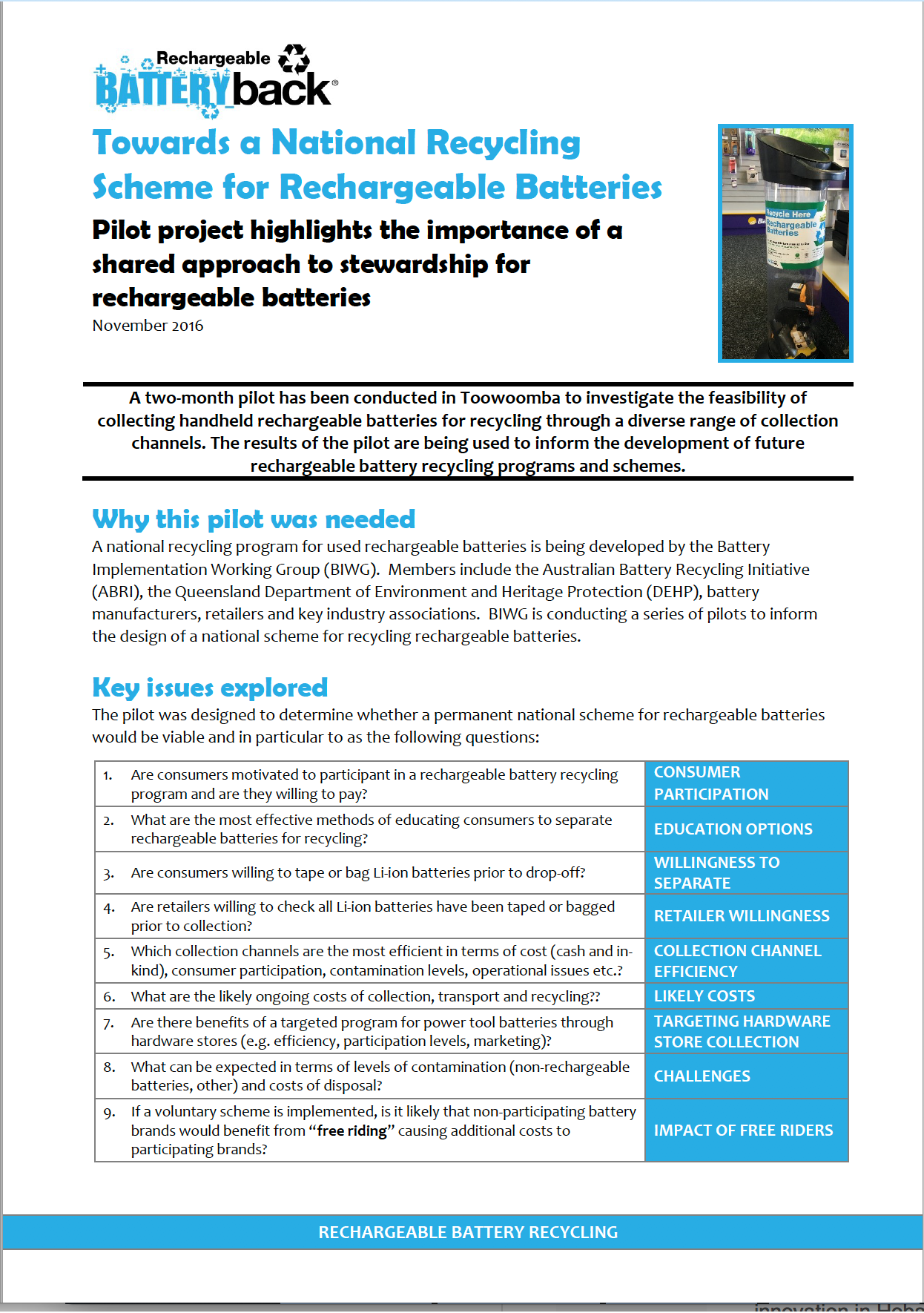 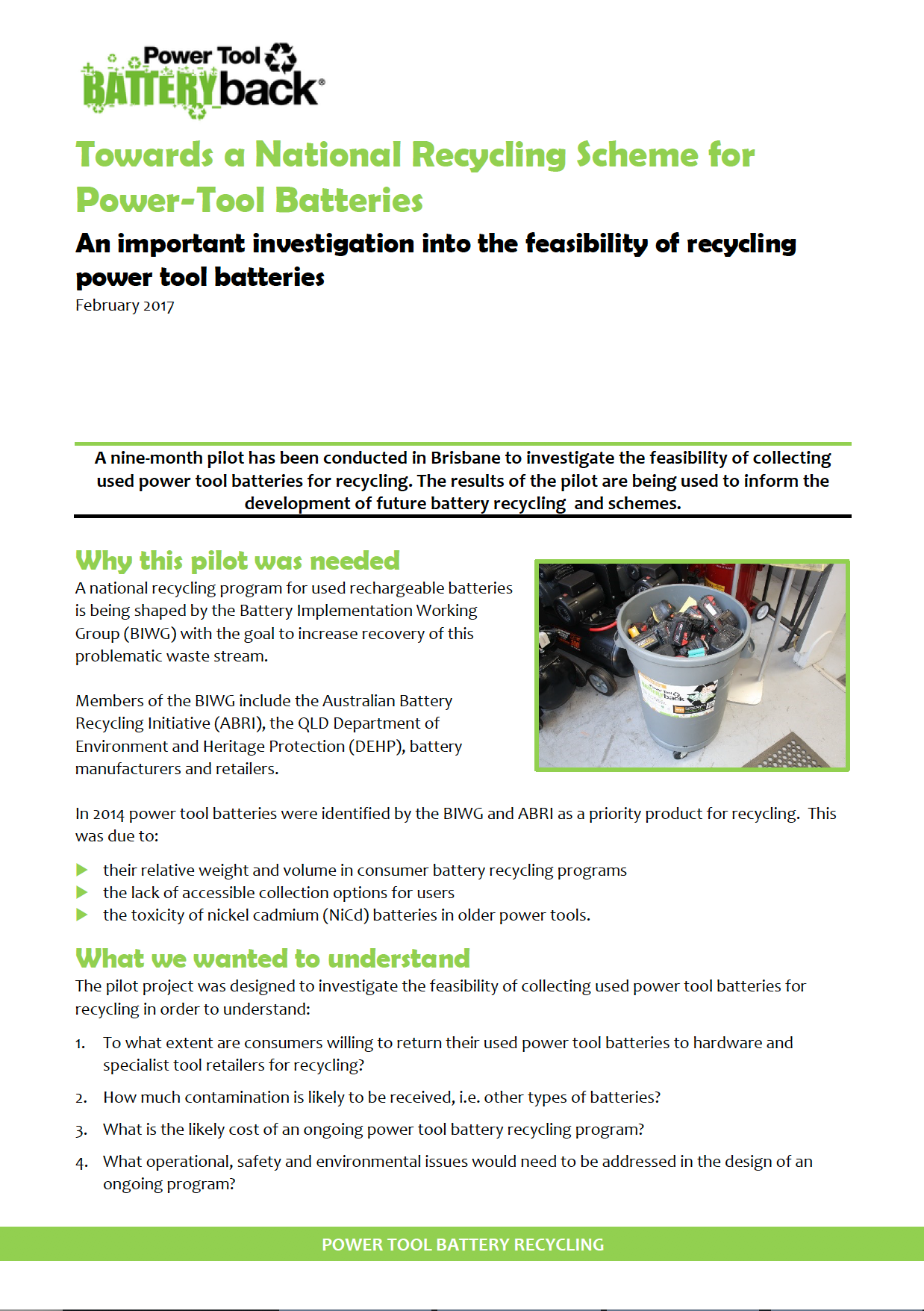 ABRI plays an leadership role in the 
Battery stewardship Council and the design 
of the proposed battery 
stewardship scheme
Members have said they find value in membership because ABRI provides
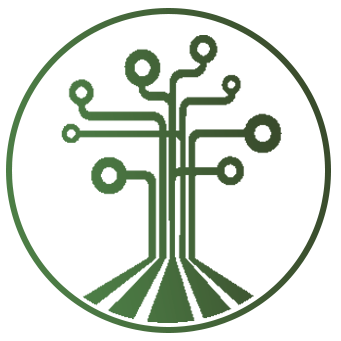 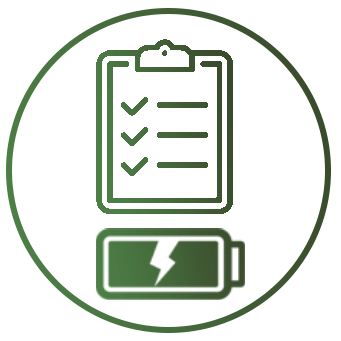 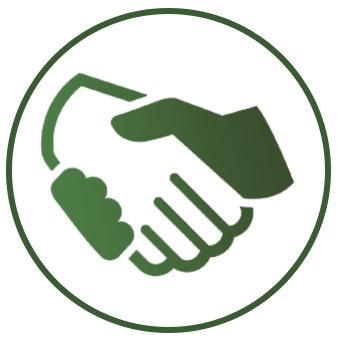 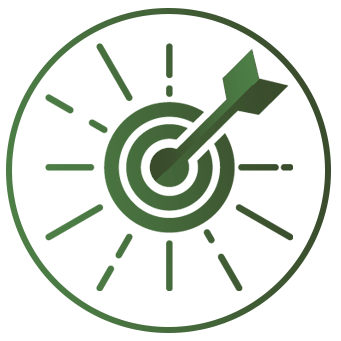 An industry wide 
perspective on key issues
Access to 
best practice guidance
for battery handling
Opportunities to 
collaborate, network & share expertise
Advocacy for harmonised 
government policy & 
infrastructure development
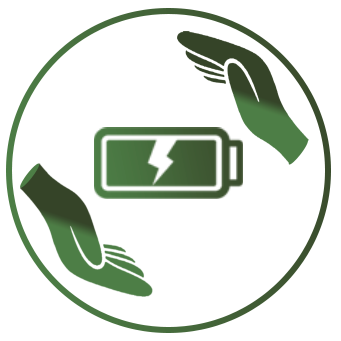 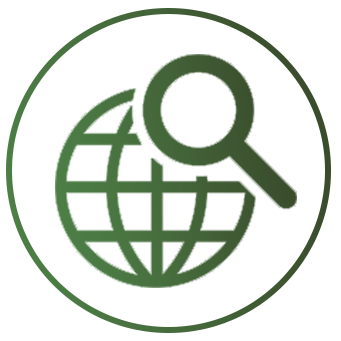 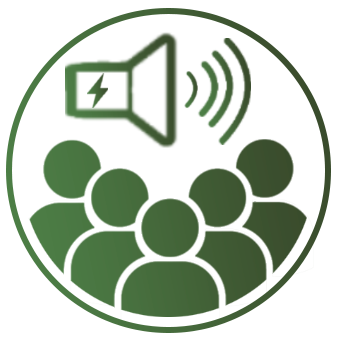 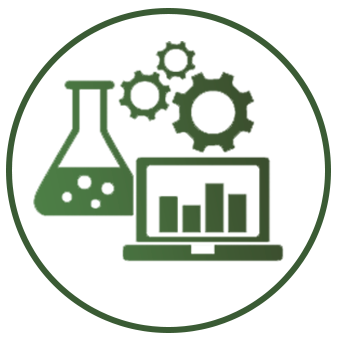 Visibility for members
as a battery stewards
Awareness of international best practice and initiatives
Access to the latest industry 
developments, research 
& market knowledge
Centralised voice for battery stewardship and industry issues
Join us today!
www.batteryrecycling.org.au
Use of this presentation
ABRI members are encouraged to use this presentation to promote ABRI and educate the broader community about battery issues and solutions

ABRI does not endorse the activities or services of our members 
This presentation is not to be used to suggest we do endorse the activities or services of any member

This presentation (in full or in part) is intended for use by ABRI and its members
Any changes to the above slides are required to be approved in writing by the ABRI secretariat in advance

For further information
info@batteryrecycling.org.au